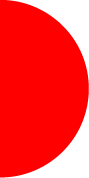 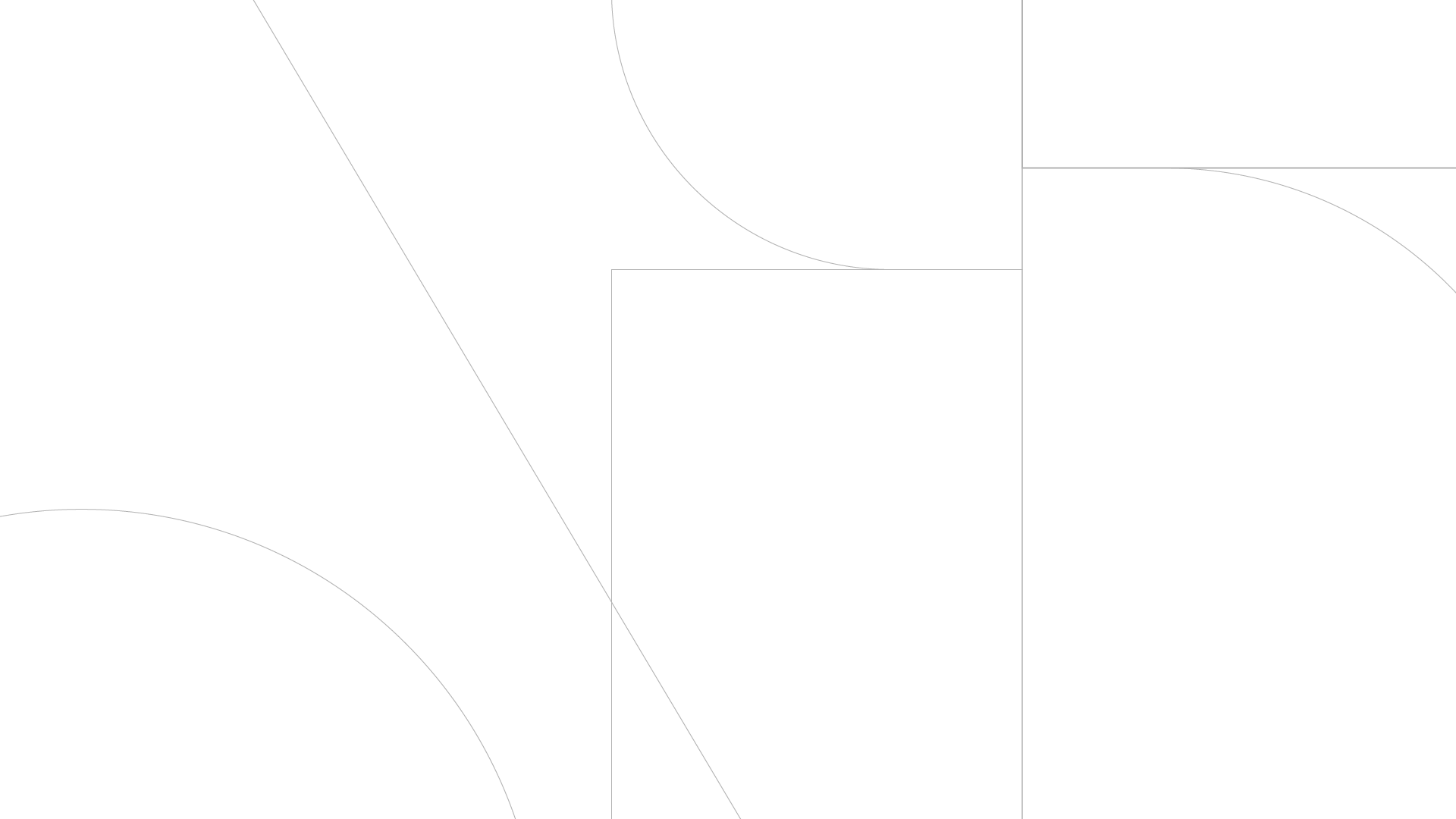 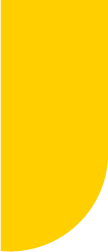 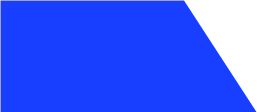 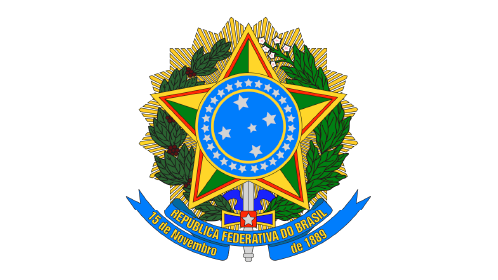 MINISTÉRIO DA JUSTIÇA E SEGURANÇA PÚBLICA
UNINDO FORÇAS COM ESTADOS E O DISTRITO FEDERAL
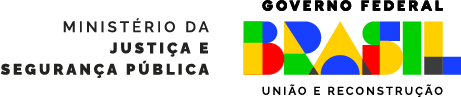 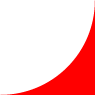 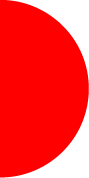 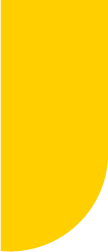 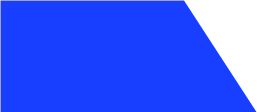 Ministério da Justiça e Segurança Pública
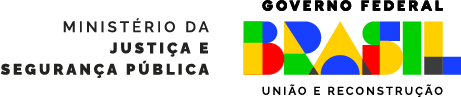 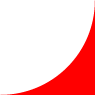 [Speaker Notes: Indicar]